جامعة ديالى 
         كلية التربية للعلوم الانسانية 
        قسم العلوم التربوية والنفسية
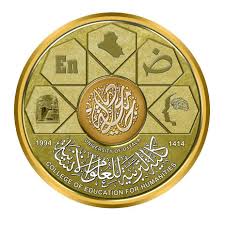 نظرية البورت
الاستاذ المساعد الدكتور (اياد هاشم محمد)
نظرية البورت:								تعتبر نظرية البورت للسمات من النظريات البسيطة والمفهومة بسبب اتصالها المباشر بحياة الناس اليومية من خلال الأوصاف التي يطلقونها على بعضهم البعض من البخل الشجاعة الثرثرة الذكاء إذ أن لكل فرد مميزات سمات شخصية ثابتة فيه ملاحظة تميزه عن الآخرين لاختلافهم عنه بهذه السمات وقد عرف البورت السمة في كتابه بأنها نظام نفسي عصبي مركزي عام خاص بالفرد يعمل على جمع المثيرات المتعددة متساوية وظيفيا كما يعمل على إصدار توجيه أشكال متساوية من السلوك ألتكيفي أو التعبيري وهي تتضمن فكرتين أساسيتين هما:											
1-الفكرة الاولى :وجود استعداد مستقل عن الضر وف الخارجية ومستقل عن ظروف التعلم والبيئة					
2-الفكرة الثانية:العمومية او الثبات في السلوك الفردي فكرتان مترابطتان يبعضهما اشد ارتباطا
كما عرف البورت الشخصية بانها ذلك النظام الديناميكي داخل الفرد لتلك الأنظمة النفسية الجسمية التي تحتم تكيفاته المتفردة ببيئته وينظر البورت الى الشخصية على انها متكونة من عوامل متجزئة ثابته كل واحد منها يعتمد على الاخروالشخصية هي وجود كينونة داخلية والجانب الاكبر من السلوك ناتج عن قوى داخل الشخص بالرغم من عدم نكرانه للتاثيرات لوقاية للفرد ولكنه يرى الادراك الخاص بالفرد لهذه القوى هو الذي يحدد من سلوكه اذا يرى ان بعض السلوك ان بعض السلوك الذي يبدو انه مسيطر عليه من قبل قوى خارجية هو بالواقع مسيطر عليه من قبل قوى داخلية ويعتقد الاختلافات في سلوك الفرد  ربما تكون ناتجة عن وجود نزعات او سمات متضادة موجودة في طبيعة الشخص ذاته ويعني ذلك التنضيم الديناميكي بينما تكون الشخصية في تغير ونمو داءمية حركيا ومع ذلك فهو نمو منظم وان اشكال التنضيم تتغير كما ان بعض جوانب الشخصية تتغير ايضا لذا فهو يفترض  ان الشخصية تنضيم داخلي  موجود في داخل الفرد وليس خارجه وهذا يعني ان السمة لا تكتسب قيمتها بوجوها المطلق بل بوجوها مع سمة او سمات اخرى.ويقصد البورت بالانظمة النفسية الجسمية بانه اعتبرالشخصية منتظمة على عناصر من كل العقل والجسم في وحدة متكاملة ومنظمة بشكل معقد ان هذه الشخصية التي افترضها البورت انها موجودة داخل الشخص وهي التي تحدد او تحتم سلوك االشخص وفكره وهذا يعني ان لكل فرد من الافراد شخصية مختلفة عن الاخرين .
يقسم البورت سمات الشخصية الى ثلاث انواع هي:
1-السمات الاساسية (العظمى) وهي سمات ساىدة في سلوك الفرد والتي يتاثر بها في كل سلوك يصدر عنه وتتمركز حول شخصيته وتشمل الدوافع والعواطف المسيطرة والسمات البارزة ومثال ذلك  وجود ميل متطرف عند الفرد ما نحو القوة والمتعة والعدل بحيث نجد كل ما يصدر عن الفرد من سلوكيات مصوغ بهذا العمل وهذا النوع من السمات  قليل والافراد الذين يتسمون بهذا النوع من السمات قليلون.

2-السمات المركزية:وهي تلك السمات التي تكون لها سيطرة اقل على سلوك الشخص ولكنها مهمة اذا تعتبر من بين اكثر السمات تميزا لشخصية الفرد وهي اكثر خمس الى عشر سمات يمكن ان نصنف بها شخص ما فكل فرد منا يتسم سلوكه بخمس الى عشر سمات مركزية تعكس اسلوبه المميزفي السلوك والتعامل مع الاخرين والاستجابة للمواقف المختلفة ومن الصفات المركزية التي كثيرا ما تتكر لدى الافراد هي الخجل والمنافسة.
3-السمات الثانوية: وهي اشياء قد لاتكون مؤثرة في سلوك الفرد  ولكنها تضهر من فترة الى اخرى وهذه السمات حسب علماء النفس تمثل العناصر او المكونات الاساسيةفي الشخصية وهي سمات مركزةخاصة تضهر في مواقف معينة دون غيرها وهي اقل اهمية بالنسبة لجوهر الشخصية ويمكن للفرد ان يملك عددا كبيرا منها مثل ان يتسم فردا ما بالسيطرة والعدوانية في البيت اثناء ممارسته لدورة ك اب ويتسم بالامتثال في عامله مع رؤؤساىه في العمل ويمكن ايضا ان تندرج التفضلات والعادات ضمن هذا النوع من السمات مثل ميل الفرد الى ممارسته للطعام والشراب والعادات التي يميل اليها ان البورت لم يقصد باسمات العادات والاتجاهات فالعادات من وجهة نظرة لها تاثيرا ضيق ومحدود بالمقارنة مع السمات .